Yazalım-okuyalım
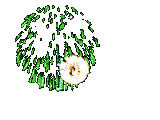 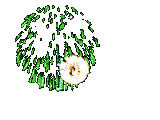 öt
me
öt
me
ötme
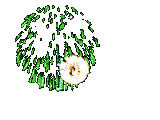 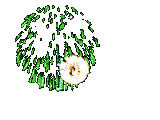 Yazalım-okuyalım
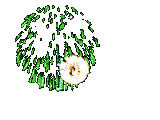 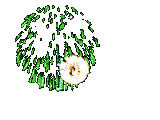 öy
öy
le
le
öyle
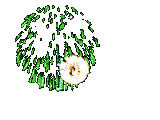 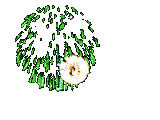 Yazalım-okuyalım
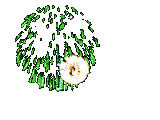 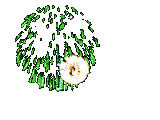 tö
tö
re
re
töre
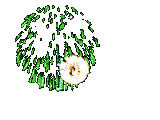 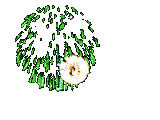 Yazalım-okuyalım
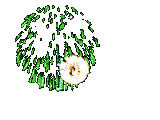 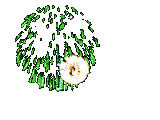 yö
yö
re
re
yöre
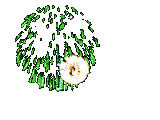 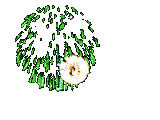 Yazalım-okuyalım
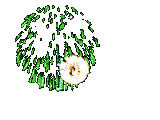 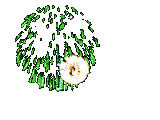 ör
ör
nek
nek
örnek
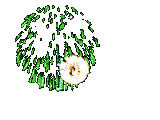 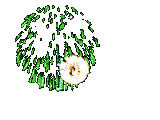 Yazalım-okuyalım
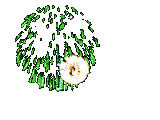 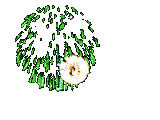 ör
ör
dek
dek
ördek
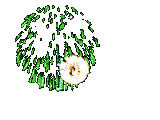 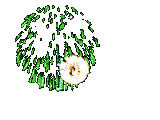 Yazalım-okuyalım
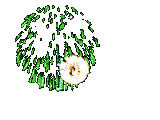 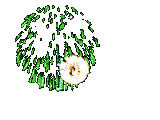 ön
ön
der
der
Önder
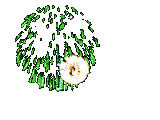 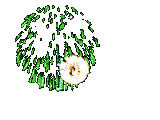 Yazalım-okuyalım
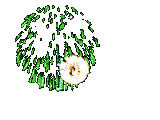 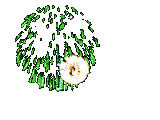 ö
ö
mer
mer
Ömer
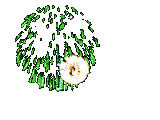 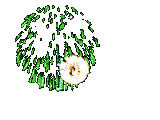 Yazalım-okuyalım
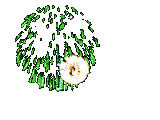 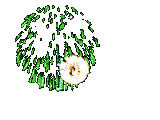 ö
ö
ren
ren
ören
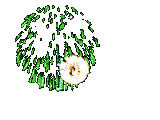 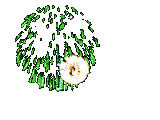 Yazalım-okuyalım
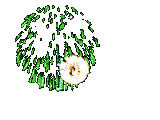 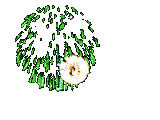 ö
ö
ner
ner
Öner
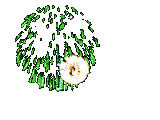 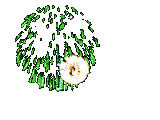 Yazalım-okuyalım
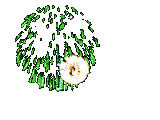 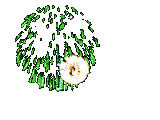 kö
kö
pek
pek
köpek
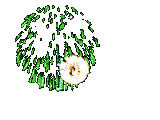 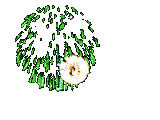 Yazalım-okuyalım
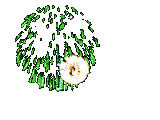 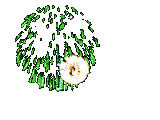 sö
sö
ner
ner
söner
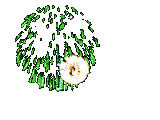 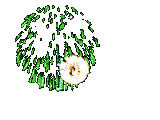 Yazalım-okuyalım
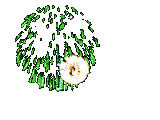 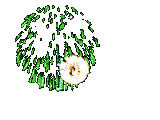 dö
dö
ner
ner
döner
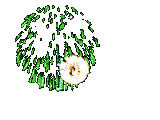 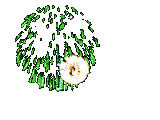 Yazalım-okuyalım
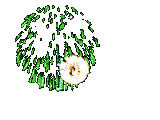 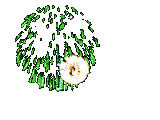 dö
dö
ner
ner
döner
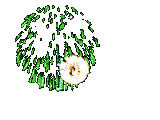 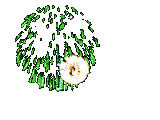 Yazalım-okuyalım
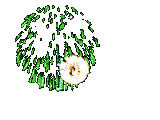 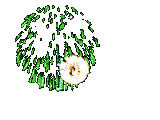 köy
köy
lü
lü
köylü
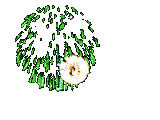 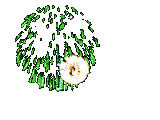 Yazalım-okuyalım
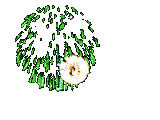 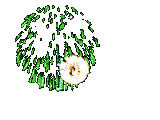 söy
söy
le
le
söyle
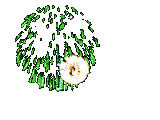 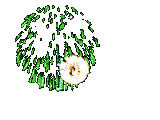 Yazalım-okuyalım
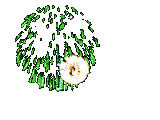 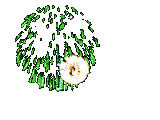 dön
dön
me
me
dönme
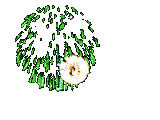 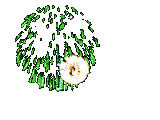 Yazalım-okuyalım
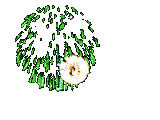 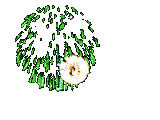 sök
sök
me
me
sökme
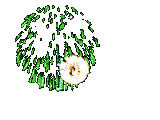 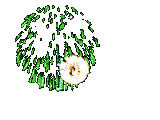 Yazalım-okuyalım
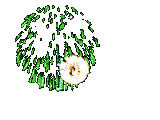 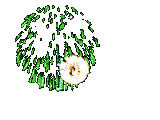 söz
söz
de
de
sözde
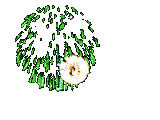 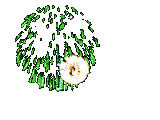